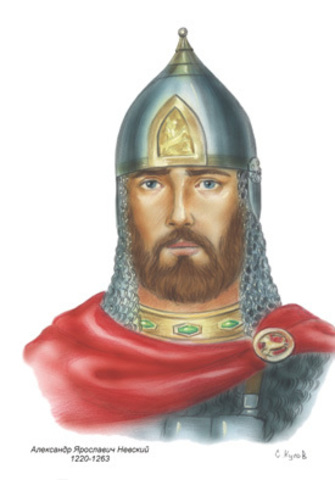 Святой князь Александр Невский – защитник земли русской
Воспитатель Шехова А.А.
Люблю тебя моя Россия
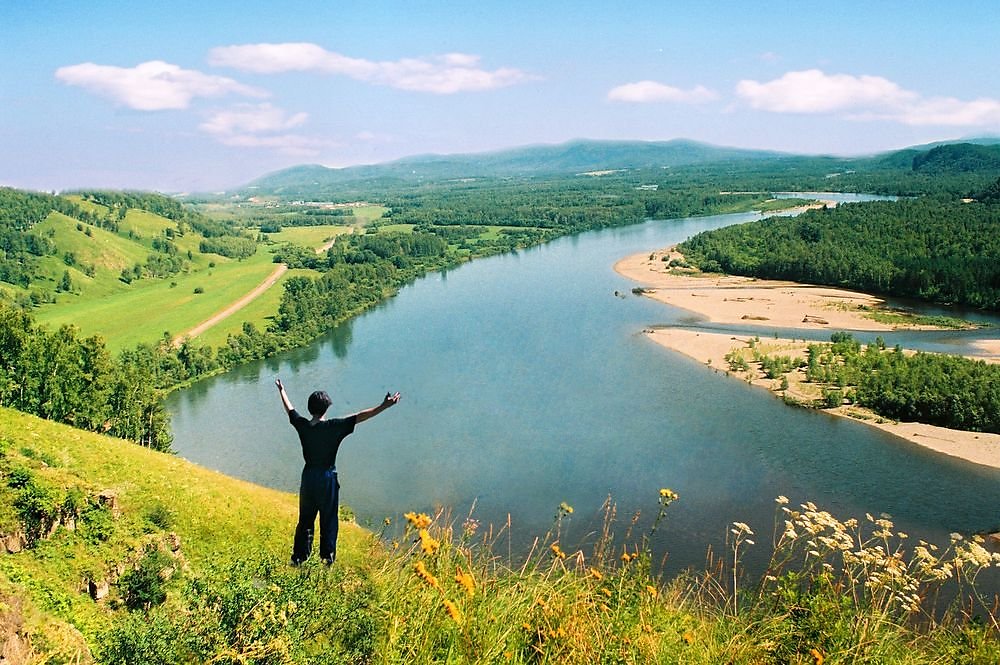 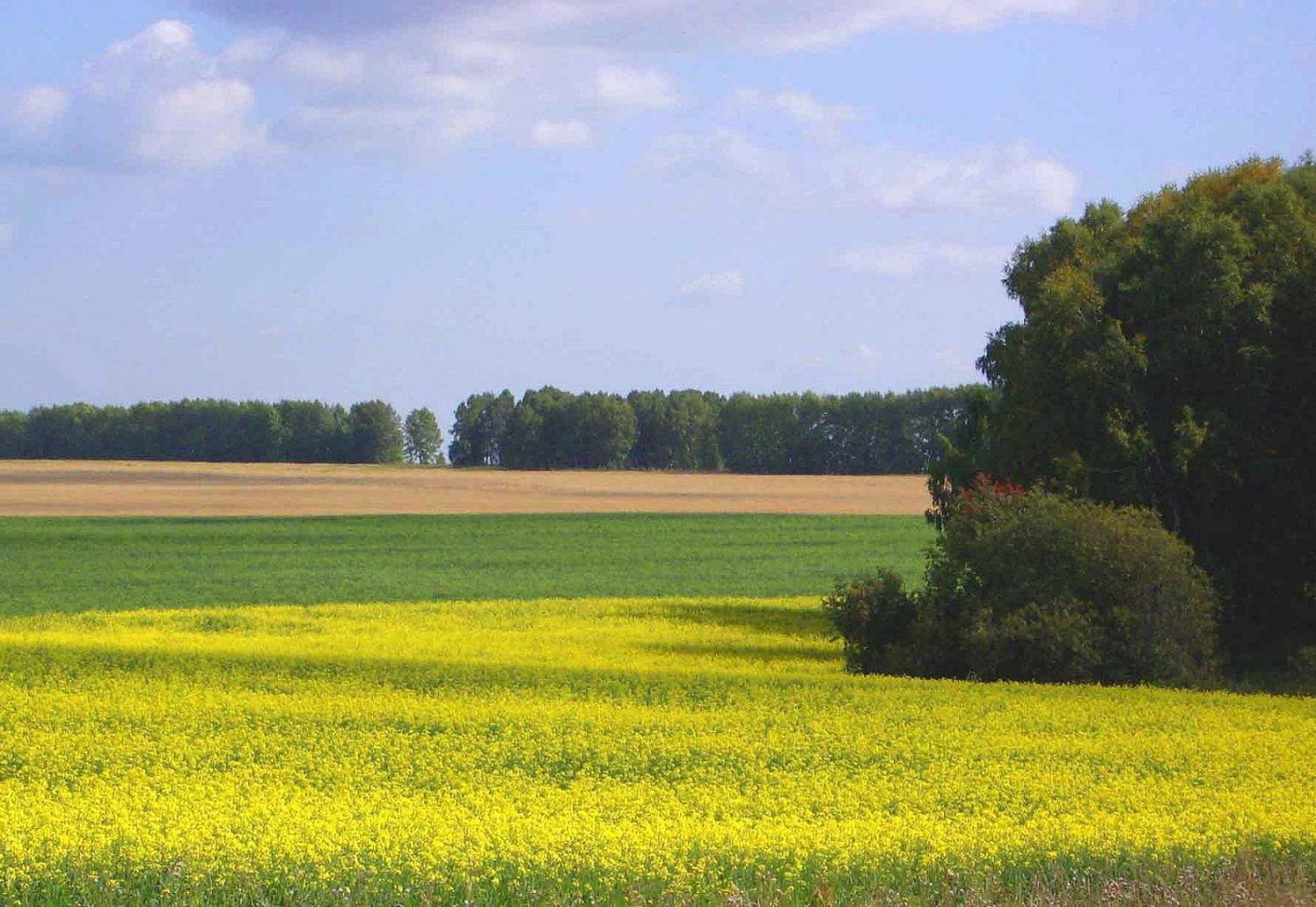 Люблю, глубоко понимаюСтепей задумчивую грусть,Люблю всё то, что называютОдним широким словом «Русь» !
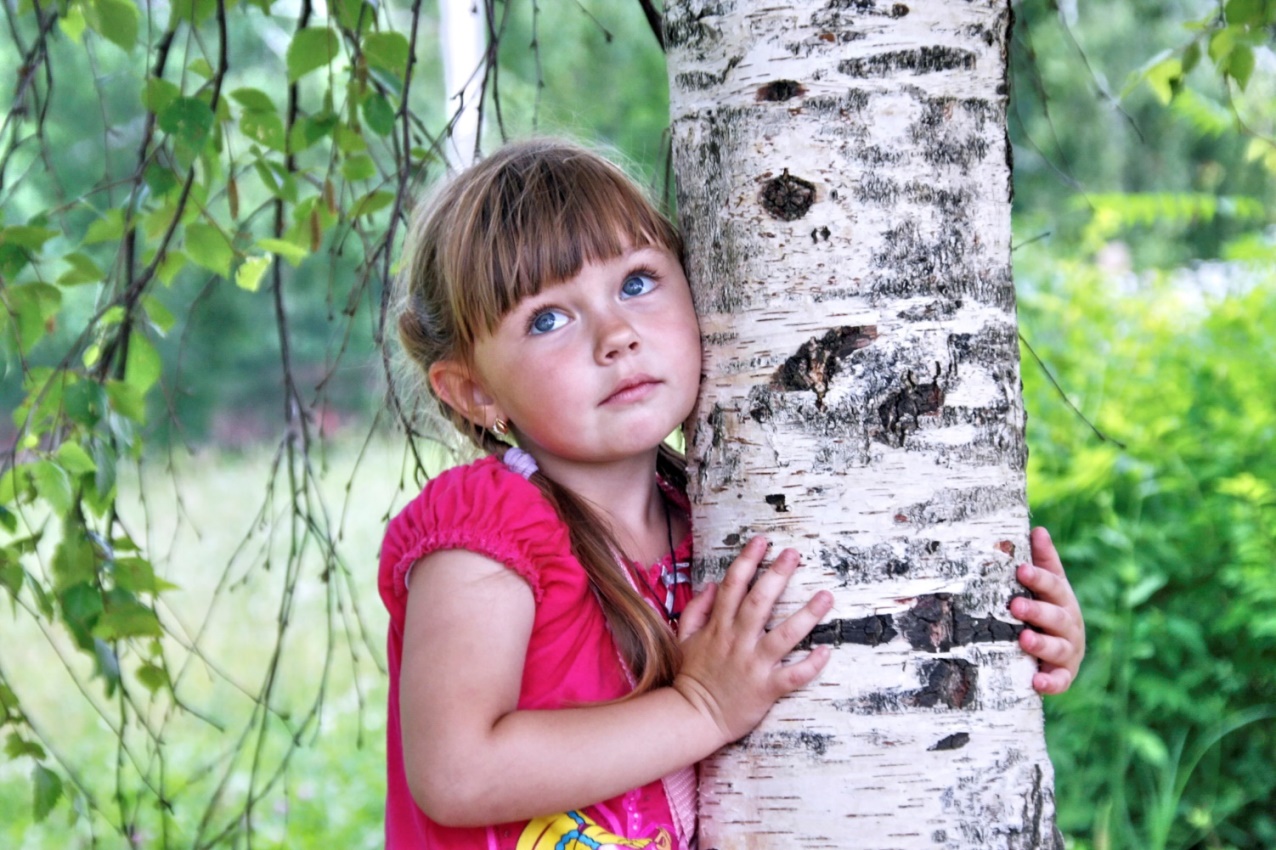 Древняя Русь
Русская сторонушка
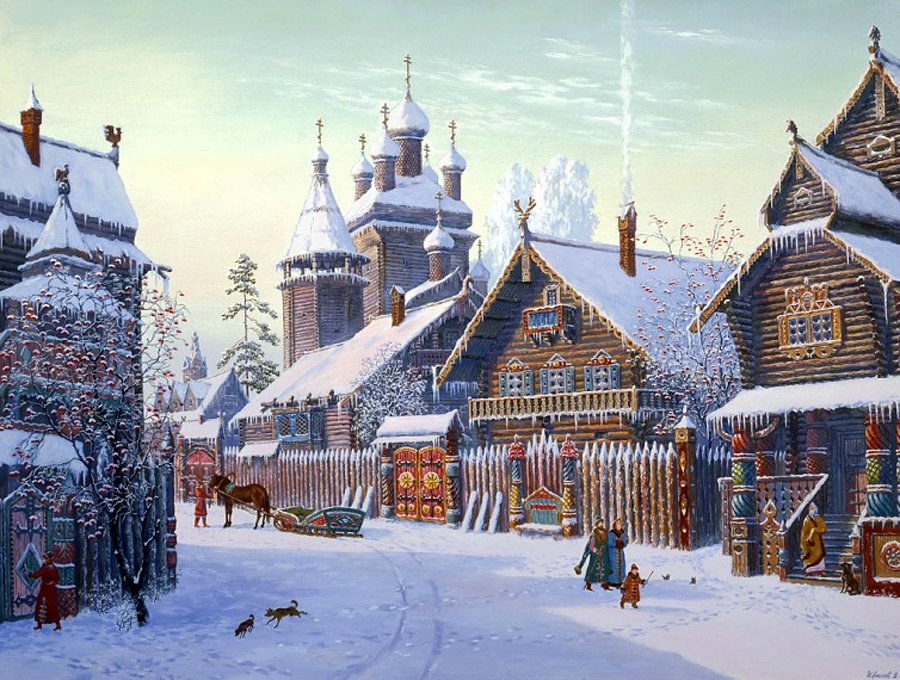 Русская дружина
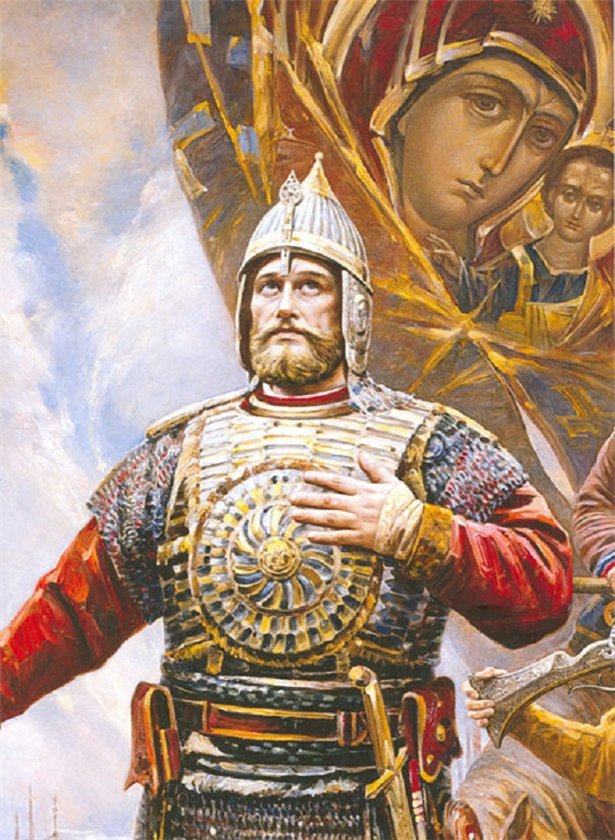 Русские воины (дружинники)
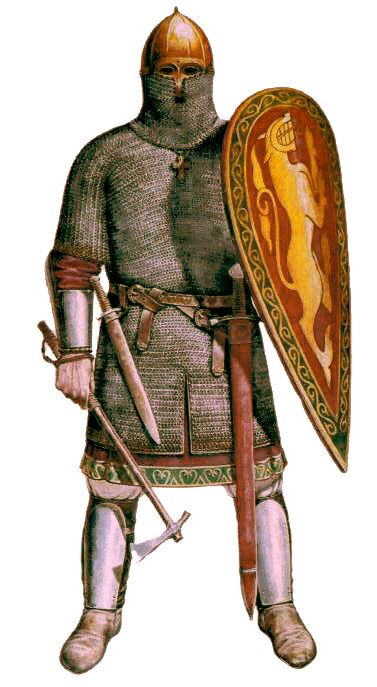 Святой князь Александр Невский
Детство
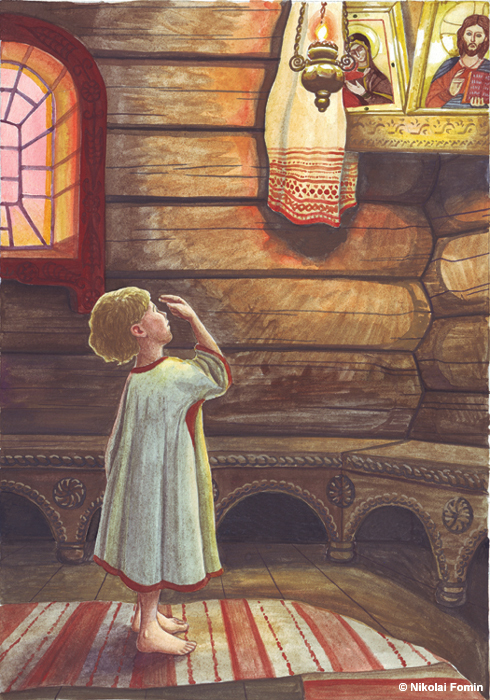 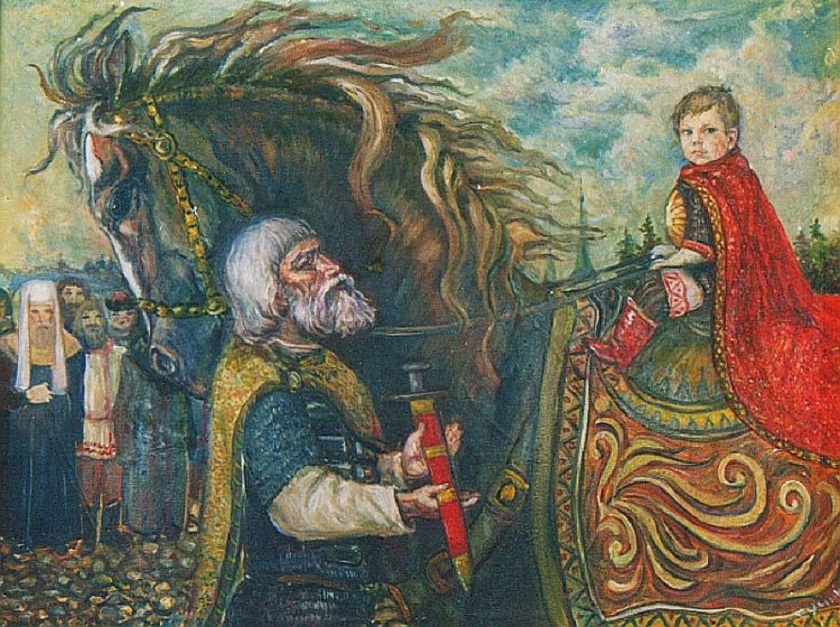 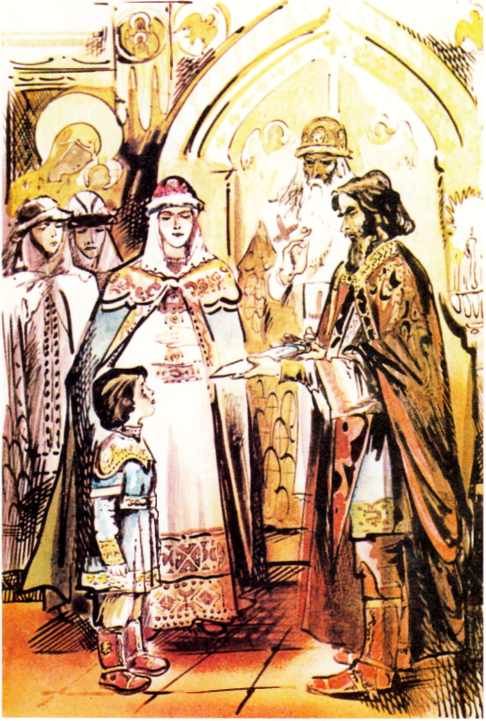 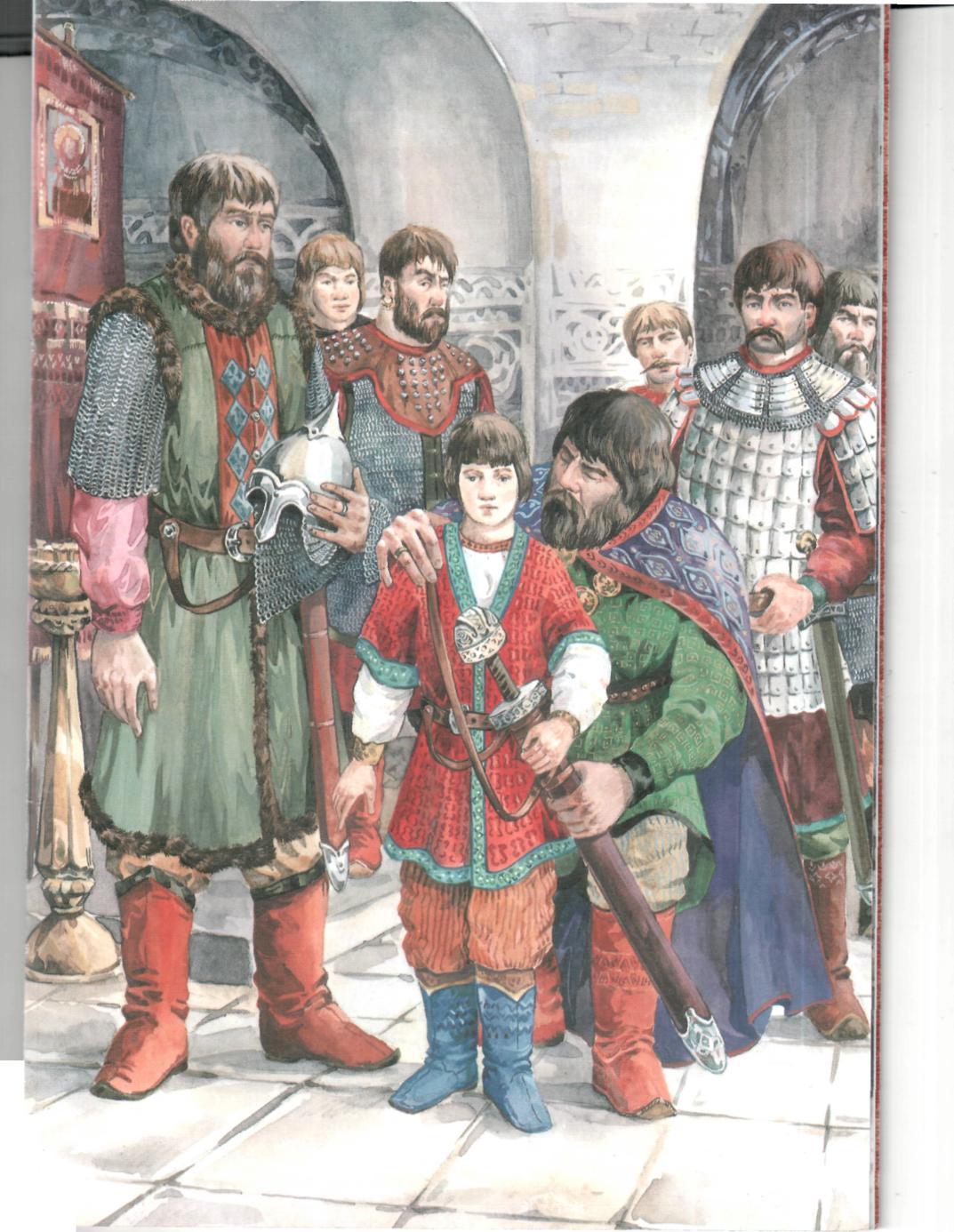 Шведские послы у Александра
Невская битва
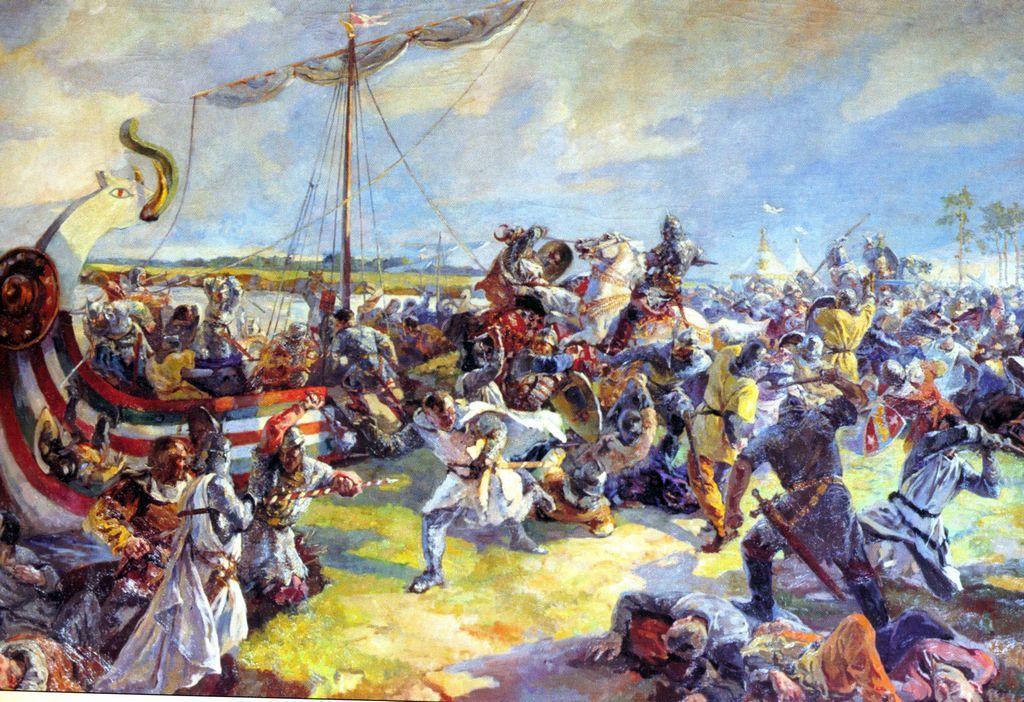 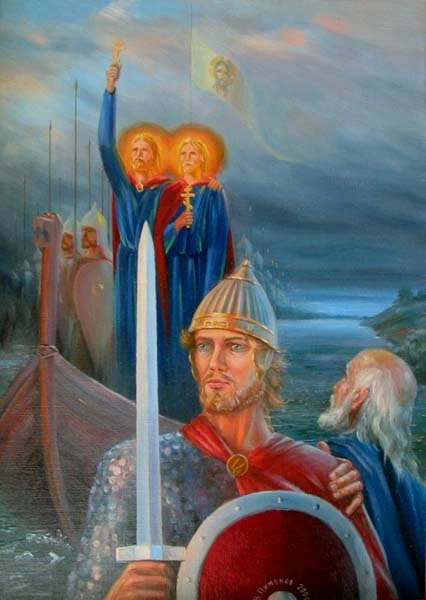 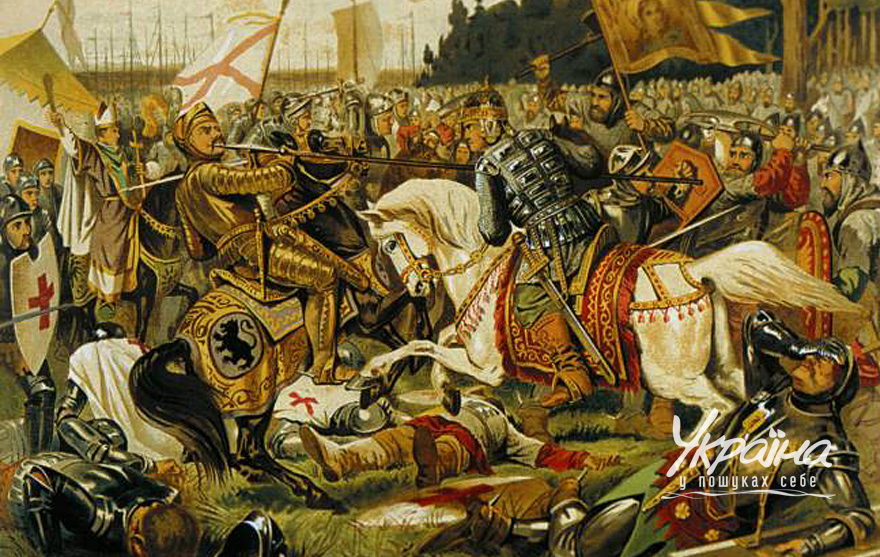 Ледовое побоище
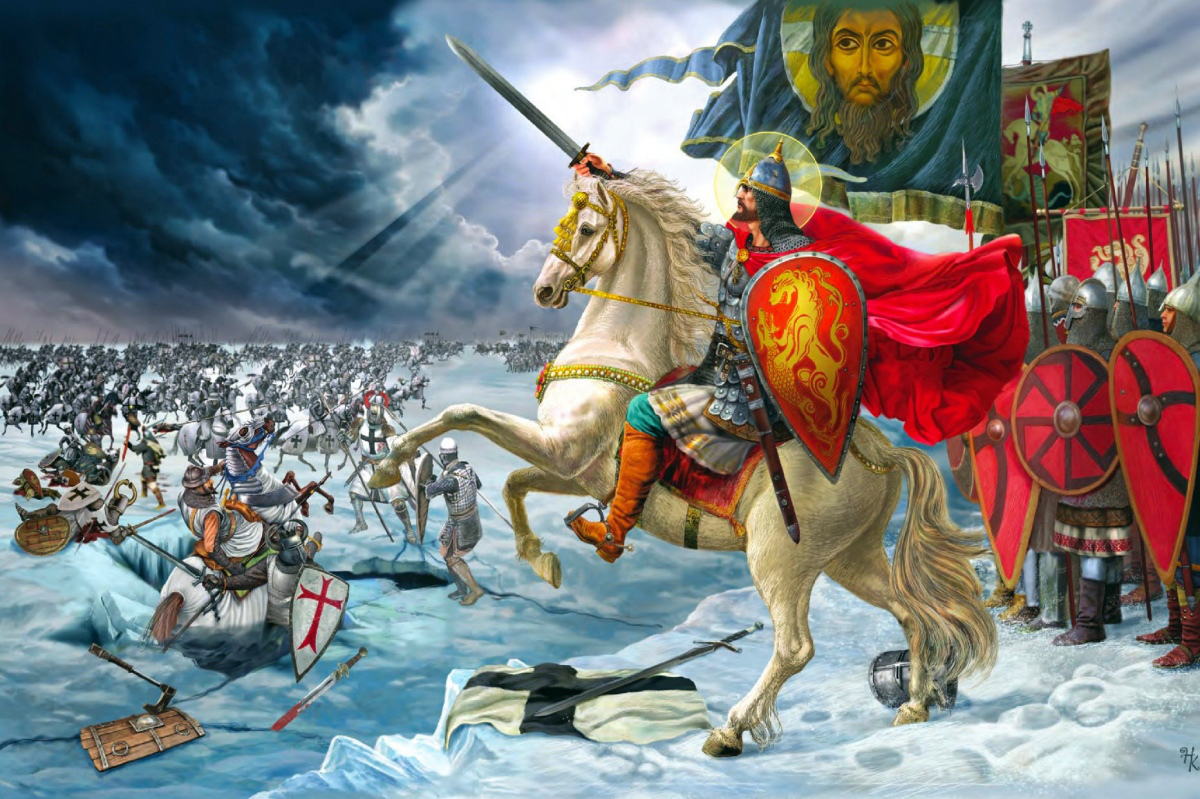 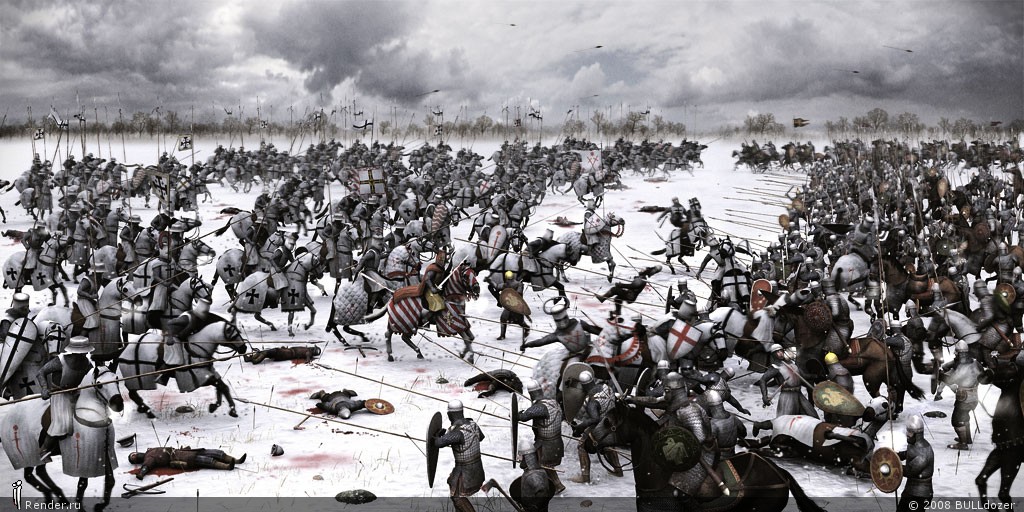 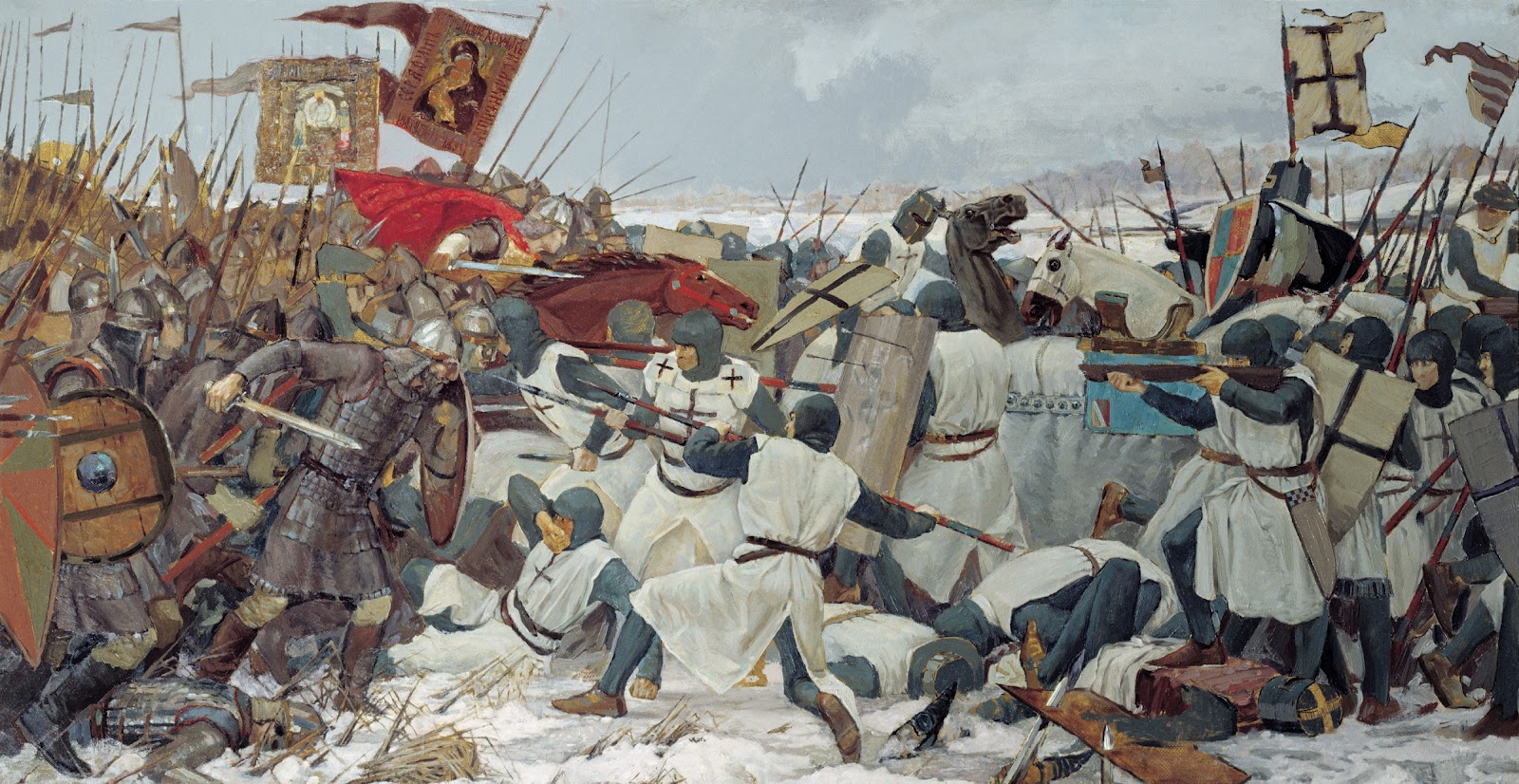 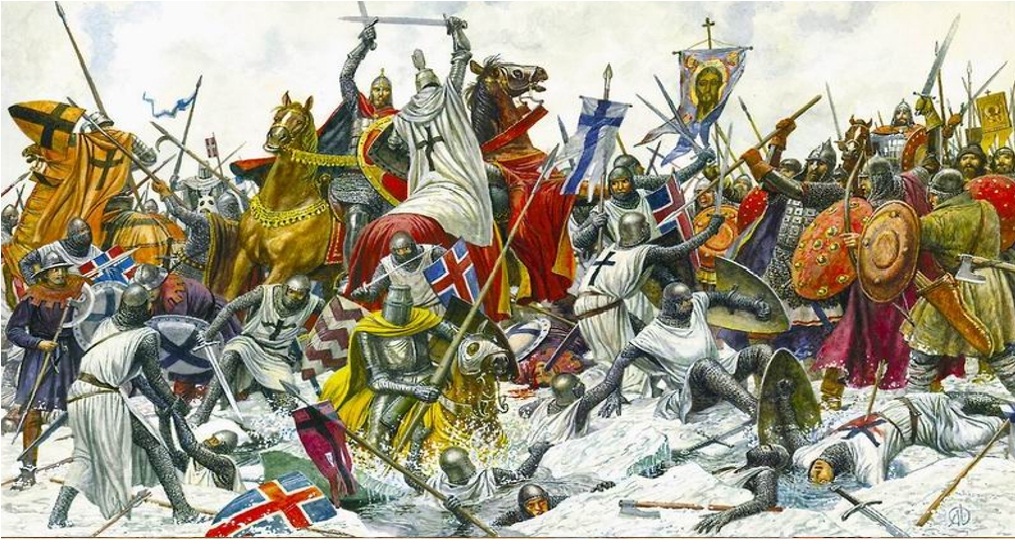 Победа над немцами
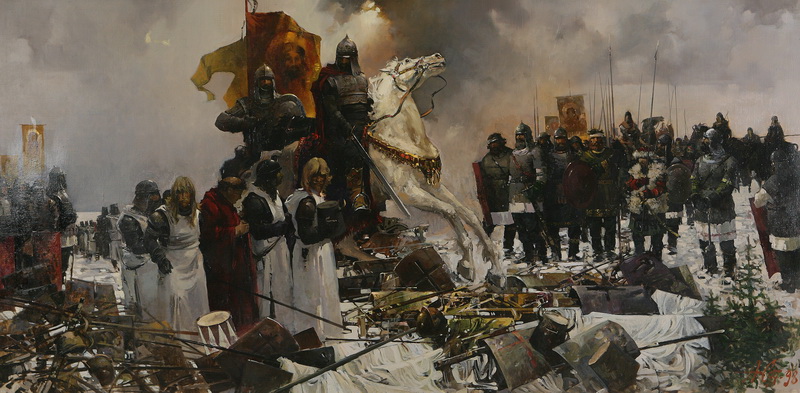 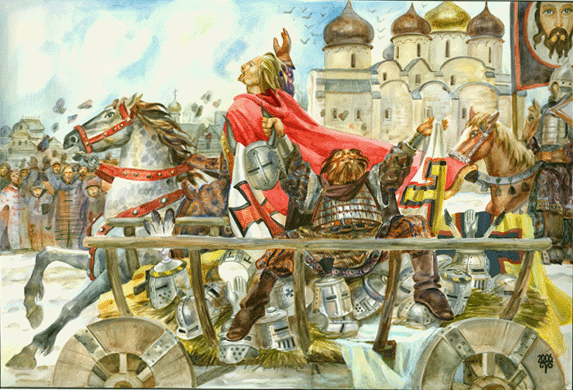 Свято-Троицкая Александро-Невская лавра
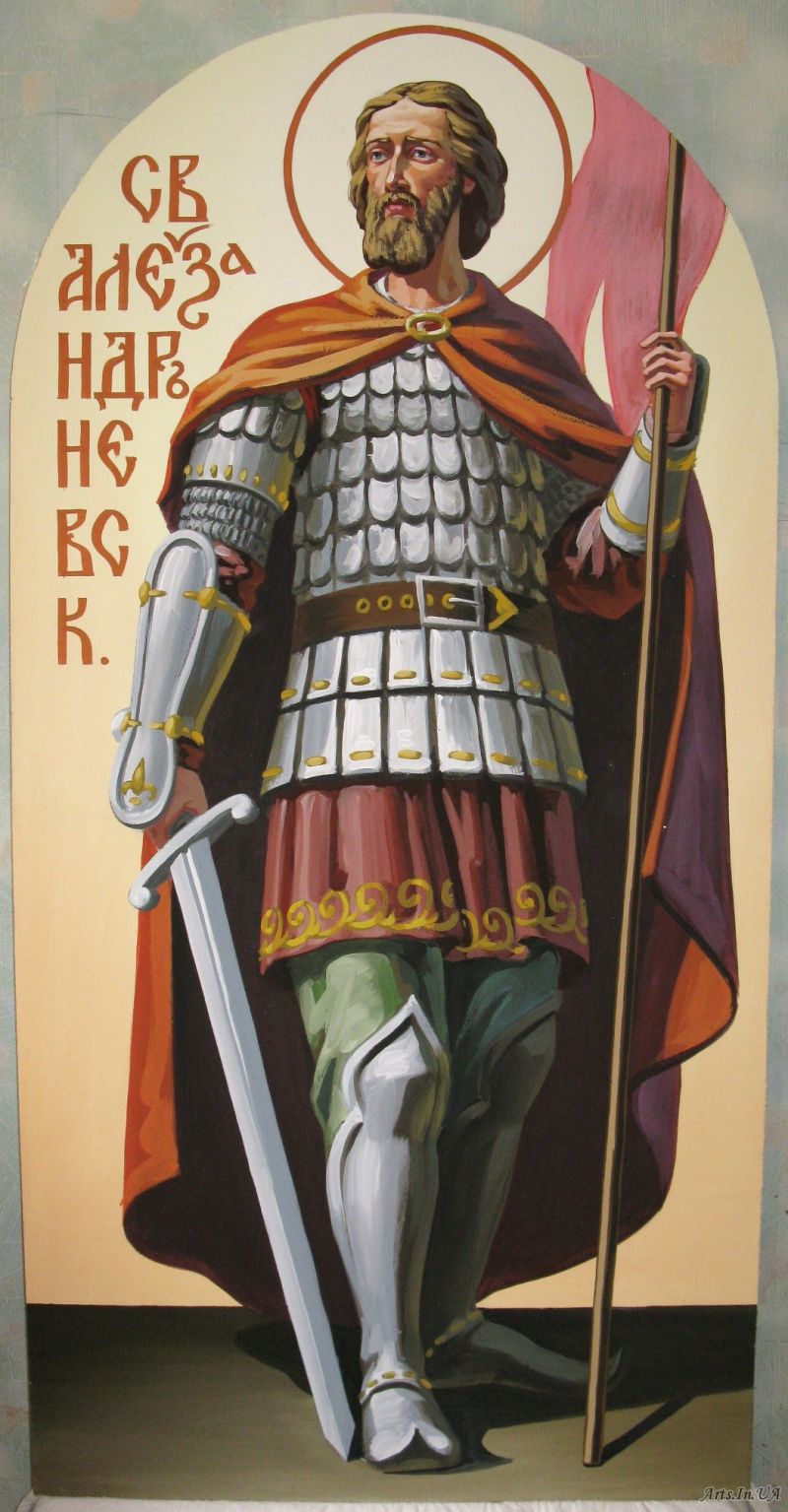 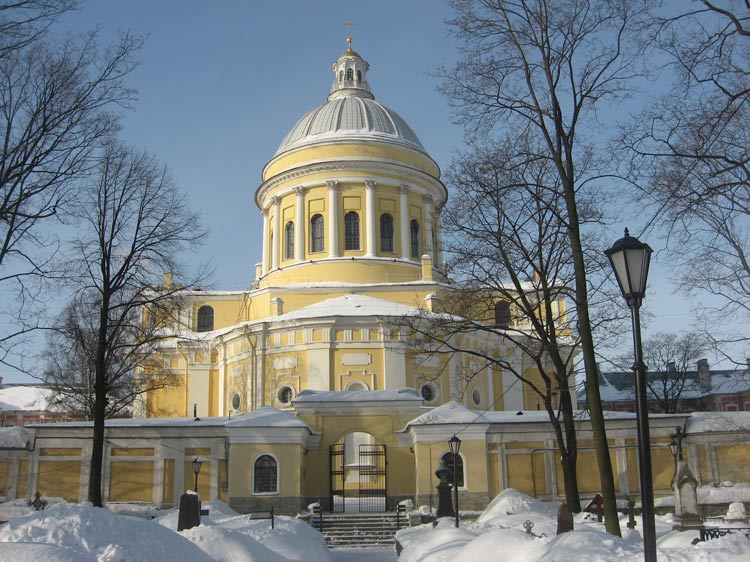 «О витязь, делами гордится великий народ!»
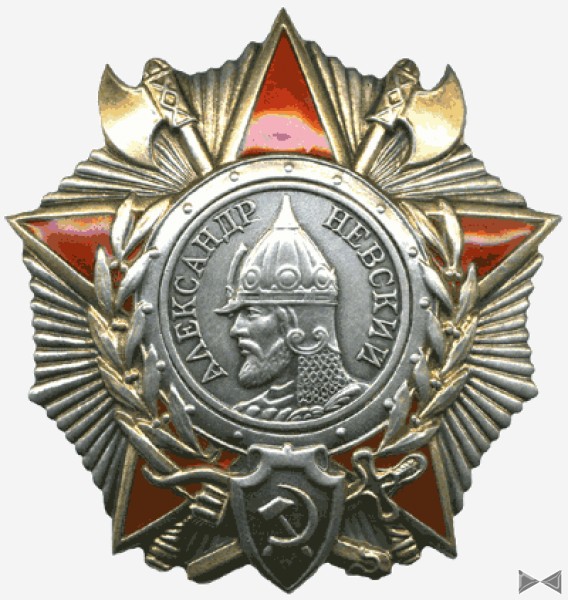 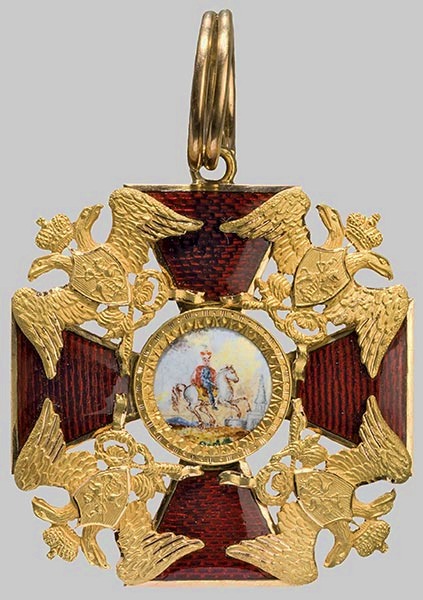 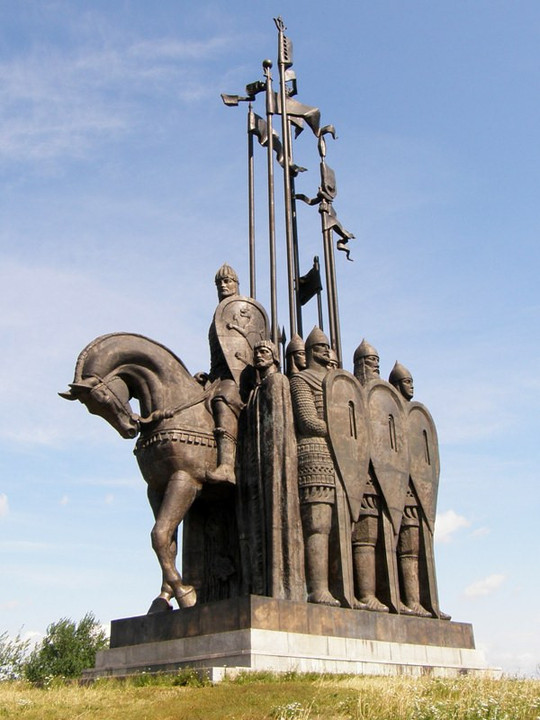 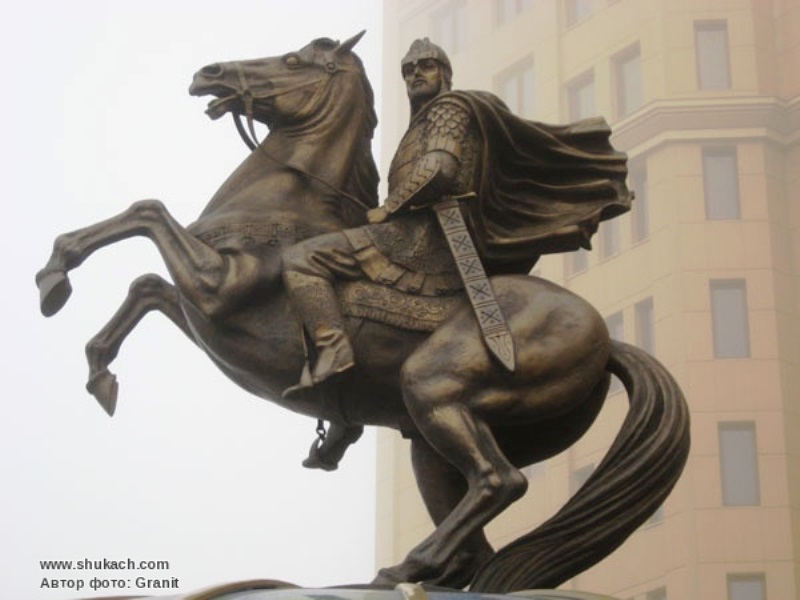 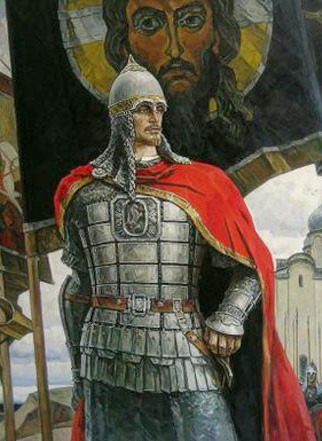